Reflection and Metaphor as an Empowering Approach for
 E-learning in Challenging Situations: 
The case of Experiential Learning During the Covid-19 Outbreak

Tamar Darvish, Ph.D and Dassi Postan-Aizik, Ph.D
Department of Social Work, Yezreel Valley Collage, Israel
Introduction
Findings
Like many countries around the world, higher education institutions in Israel have moved classes on-line during the Covid-19 outbreak. This study was prompted by the need to adapt a group intervention course for BSW students. A social work group facilitator leads the group process and goals and must be proficient in theory and practice in order to create a strong base from which the group can grow and develop (Rosenwasser and Nathan, 1997). The shift to on-line learning posed a unique challenge for instructors of workshops that combine theory and practice. For the students, who regularly find the experiential component of this course challenging, the on-line move was especially demanding as it requires additional training (Weinberg and Rolnik, 2020).
Study finding suggest that student's feelings and perceptions regarding the sudden shift to online facilitation was multifaceted. Students expressed emotional and physical stress prior to preforming the task of group facilitator. However, they also described a sense of anticipation as they recognized the unexpected experience as a learning opportunity. The virtual group space was perceived as both enabling and intimidating. 
Students described the need to manage technological and logistical challenges for e-learning in the context of social-economic inequality and cultural diversity. 
Study findings relating to coping strategies suggest that students relay on multiple resources: personal strengths, group support, former experience, and creative use of technology.
Lastly, students were able to communicate their emotions and thoughts by applying metaphors from different social roles, the natural world, and inanimate objects.
Study Purpose and Questions
The purpose of the study is to explore the experiences and perceptions of students in the transition to online group facilitation in context of the first wave of the Covid-19 pandemic.
The research questions explored: a) student's thoughts and feelings regarding online group facilitation; b) students coping strategies for online group facilitation during the pandemic; c) The use of reflection and metaphor to mitigate the challenges of a difficult experience.
Empowering Reflective Pedagogy for E-Learning
During First Wave of Covid-19
Students coping strategies:
personal strengths
group support
former experience
creative use of technology
Reflection
Before
action
Metaphor 
making 
process
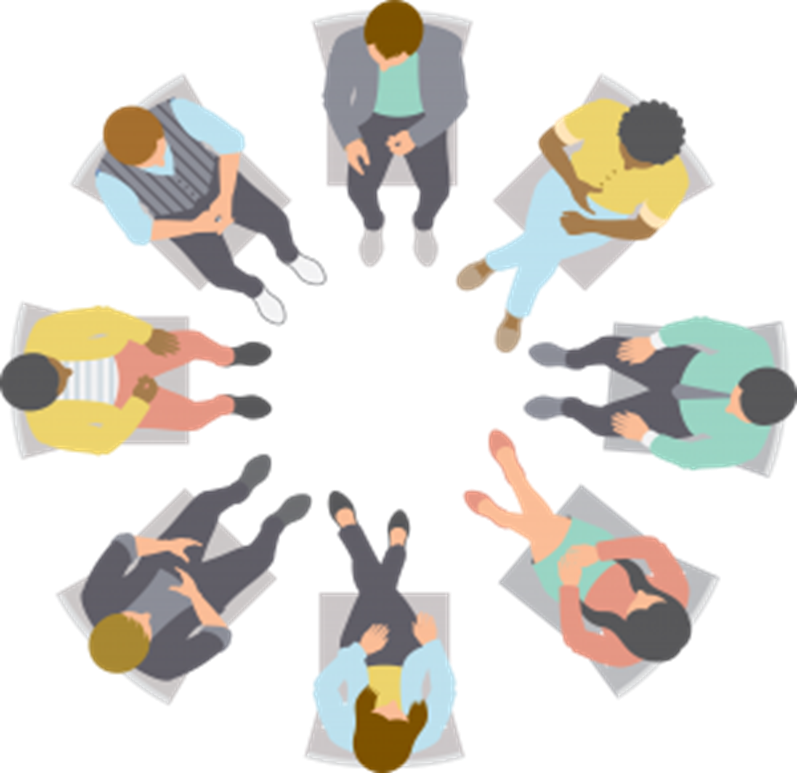 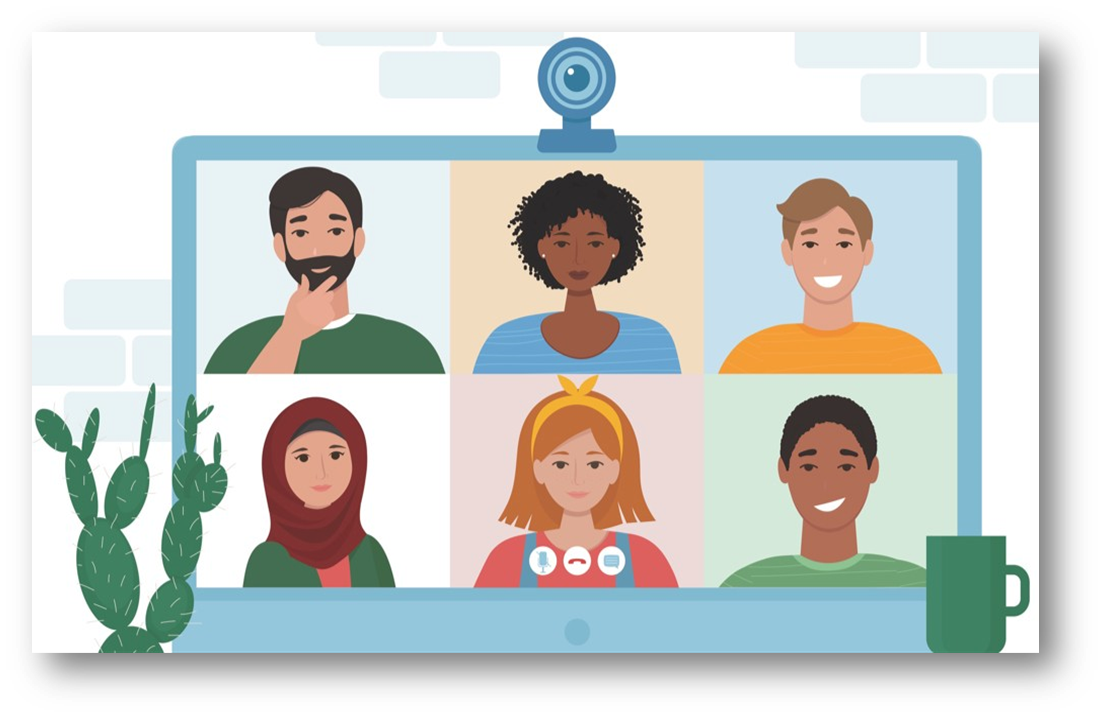 Students express unspoken
difficulty:
Difficulties
Existential fear
Conclusions
Methods
Transitioning experiential learning in a short timeframe was a necessity during the first outbreak of the global Covid-19 pandemic. The transition from traditional classwork has been especially challenging in experiential workshops where relationships and group dynamics are a key component of the educational process. 
While the first wave of Covid-10 created stress and fear for students, it was also an opportunity to explore innovative strategies to promote empowering pedagogy and provide support for students facing the pandemic.  
The combination of multiple reflective tools with the use of metaphors was an effective strategy that helped students express perceptions, thoughts and feelings. 
Applying reflective pedagogical tools before group facilitation was an empowering experience for students, as it helped them identify their support systems and enabled an insightful learning experience. 
The use of metaphors provided students an opportunity to express unspoken difficulties that were not openly discussed in class in the backdrop of the existential threat of the pandemic. 
The use of metaphors may be especially useful in situations where the expression of fear is not acceptable or legitimized.
This qualitative study utilizes instrumental case study methodology (Yin, 2013; Stake & Savolainen, 1995). Ethical approval for this study was obtained from YVC ethics committee. Data were gathered using a sample from reflective texts written by as part of the course assignments (N=16). Reflective methods (Schön,1983) have been applied to help social work students perform and learn during health threats as a pandemic in the past (Tse Fong Leung et all, 2007). Students engaged in Reflection-before-Action assignments, designed to encourage them to connect with past experiences before performing a new task, and to deepen their understanding of professional practices (Edwards, 2017). The texts were analyzed using thematic analysis methods. In coding, we looked for commonalities and divergences, as well as descriptive analysis of student's experiences. Metaphor analysis was conducted using an interpretive approach whereby each researcher analyzed the data independently, prior to reaching a shared coding scheme (Kupferberg, 2008; 2016). 
.